Faculty Senate Meeting
September 23, 2021
Meeting procedure
The same rules apply over virtual meetings as over in-person meetings
Only Senators may debate motions
Only Senators can vote
If you are not a Senator, or a proxy, you cannot vote or debate 
Do not speak over someone, or out of order
Raise your hand within the Zoom app
The President will call on you and then you will have the floor
Unless you have been recognized (been told you have the floor), you may not speak
Per Robert’s Rules, each Senator is entitled to only speak twice on each motion.
Agenda
Call to Order and Roll Call
		D. Westenberg, Secretary
Agenda
Approval of Minutes
June 10, 2021
Agenda
III.	Campus Reports
	A.	Staff Council
		T. Donnell
Agenda
III.	Campus Reports
	B.	Student Council
		A. Aiken
We have many positions open including
CEC Chair
CASB Chair
Academic Resource Lead
Student Diversity Liaison
VP Student Services
If you have any suggestions of motivated student for these positions please send their names my way ama7gr@mst.edu 
Our regular meetings are running smoothly  if you ever have anything specific that you need student feedback on, please let me know
Agenda
III.	Campus Reports
	C.	Council of Graduate Students
		M. Nabi
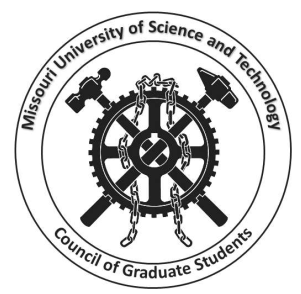 Council of Graduate Students
CGS has taken the initiative to voice the challenges and problems faced by graduate students while supporting Missouri University of Science and Technology’s research and teaching mission

CGS, as represented by its officers and representatives across all departments, have highlighted essential needs and points that should be addressed including:

 Graduate Students Bill of Rights
 Ombudsman Office

CGS is planning to schedule a meeting with the provost to discuss the highlighted needs and/or challenges
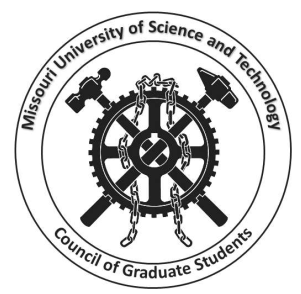 Council of Graduate Students
CGS is also planning activities to promote the engagement of graduate students socially and academically.
On the Academic Level:
CGS Poster Competition
Workshops on Campus resources and services
Workshops on Job hunting and meetings with Alumni
On the Social Level:
Entertaining events: Games, Trivia, Prizes, and other activities.
Join Us in Celebration of Nations!
Agenda
IV.	President’s Report
	K. Homan
President’s Report
Officers for Academic Year 2021-22

Past-President: Steve Raper (EngMgt)
President: Kelly Homan (MAE)
President-Elect: Kate Sheppard (History)
Parliamentarian: KC Dolan (English)
Secretary: Dave Westenberg (BioSci)

Thank you to Steve Corns (outgoing Past-Pres)
President’s Report
System and Campus-Level Engagement

Intercampus Faculty Cabinet (IFC) – UM System, 9 mtgs
S&T Chancellor – monthly meetings and attendance at Chancellor’s Leadership Team meetings
S&T Provost – monthly meetings
Faculty Senate RP&A – precede each Faculty Senate meeting
Faculty Senate Officers – monthly meetings
Campus Standing Committees – 17 cmtes with Faculty Senate membership

https://facultysenate.mst.edu/
President’s Report
IFC
2021-22 IFC President – Steve Raper (EMSE)
Shared Governance working group – Michael Bruening (Hist)
State and System-Level developments
Passage of SB389 – removes cap on tuition increases and allows for differentiated tuition.
State-level allocation for UM System was increased this year
UM System budget outlet positive for next several years
Health Benefit plans are seeing limited cost increase for the upcoming year
System-level IT driven by security concerns but mindful of campus-level and faculty-driven concerns.
Board of Curators sees need for UM System investment and is very enthusiastic about Missouri S&T, strong focus on accountability
President’s Report
Administrative Leadership Changes
Provost and Executive Vice Chancellor for Academic Affairs: Dr Colin Potts
Vice Chancellor for Finance and Operations: Alysha O’Neil
Chief Information Officer: Danny Tang
Vice Chancellor for Research: Prof Kamal Khayat (CArEE)
Vice Provost for Graduate Education: Dr. Costas Tsatsoulis
Equity and Title IX Director: search in process
President’s Report
Faculty Senate Report
Brief, PowerPoint-based Report from each Faculty Senate Meeting
Distributed to Senators the week following each meeting
Intended purpose - starting point for Department-level report by Faculty Senators

Faculty Senate Meeting Feedback
Qualtrics-based survey on Meeting-specific issues
Link distributed via email at end of Faculty Senate meeting (3:30pm)
Available for input through following Saturday, 12noon.
Link also available on facsenate.mst.edu
Participation not limited to Faculty Senators

Resolution: Acknowledgement of President Raper
FS2122-Res01
 
Resolution in Acknowledgement of President Raper
 
Whereas Professor Stephen Raper has served the Missouri University of Science & Technology Faculty Senate since 2017 as Parliamentarian, Secretary, President-Elect, and President;
 
Whereas, as an Officer of the Faculty Senate, Professor Raper has demonstrated hard work, good judgment, and an unflinching commitment to the betterment of the campus;
 
Whereas, Professor Raper has addressed issues directly and sought meaningful resolution, helping the campus to navigate through difficult times of change;
 
Whereas, Professor Raper has modeled the long-term view and ownership of the institution that reflects the ideal of a committed faculty, and was a consistent voice for the faculty, ever mindful of the need for a team mentality between faculty, staff, students and administration;
 
Be it resolved that the Faculty Senate of the Missouri University of Science & Technology does hereby sincerely thank Professor Raper for many tasks well done and wish him continued success in his future endeavors.

Adopted this 23rd day of September, 2021 at the meeting of the Missouri University of Science & Technology Faculty Senate.
Agenda
V. 	Administrative Reports
	A.	Chancellor’s Report		M. Dehghani
Campus Master Plan approved by Board of Curators at Sept. 2 meeting
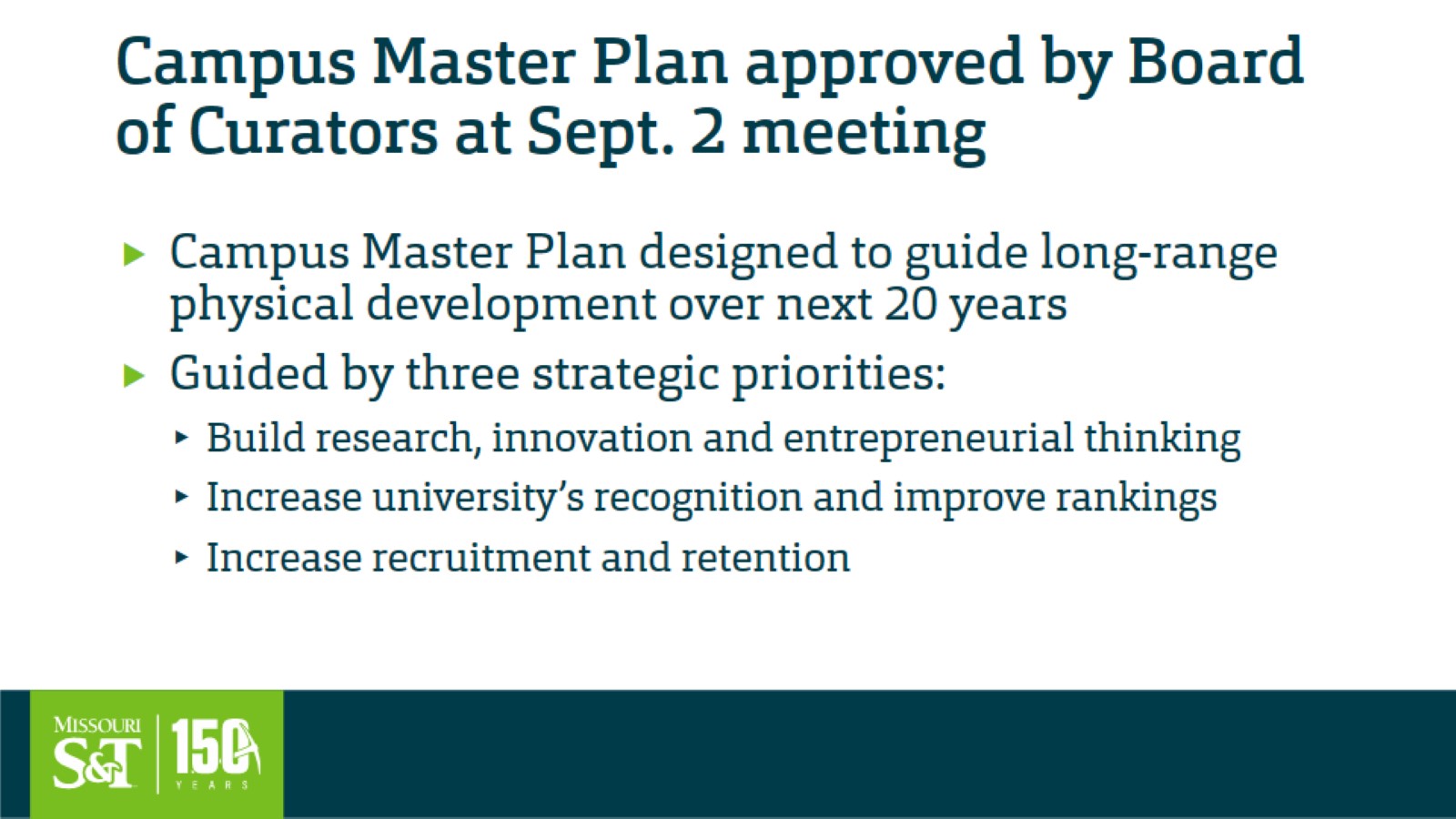 Campus Master Plan facilities include:
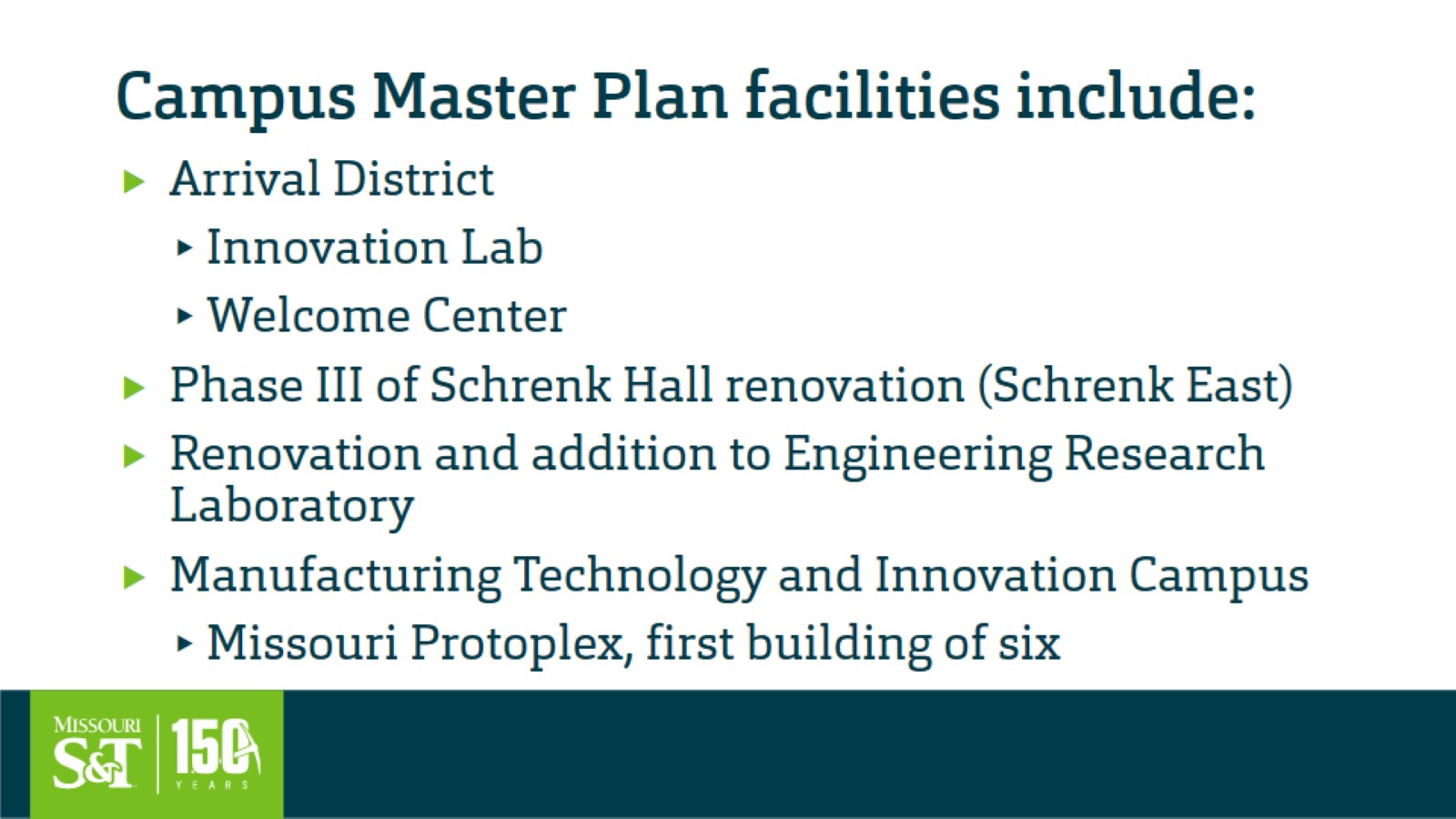 The Arrival District will connect I-44 to the main academic campus
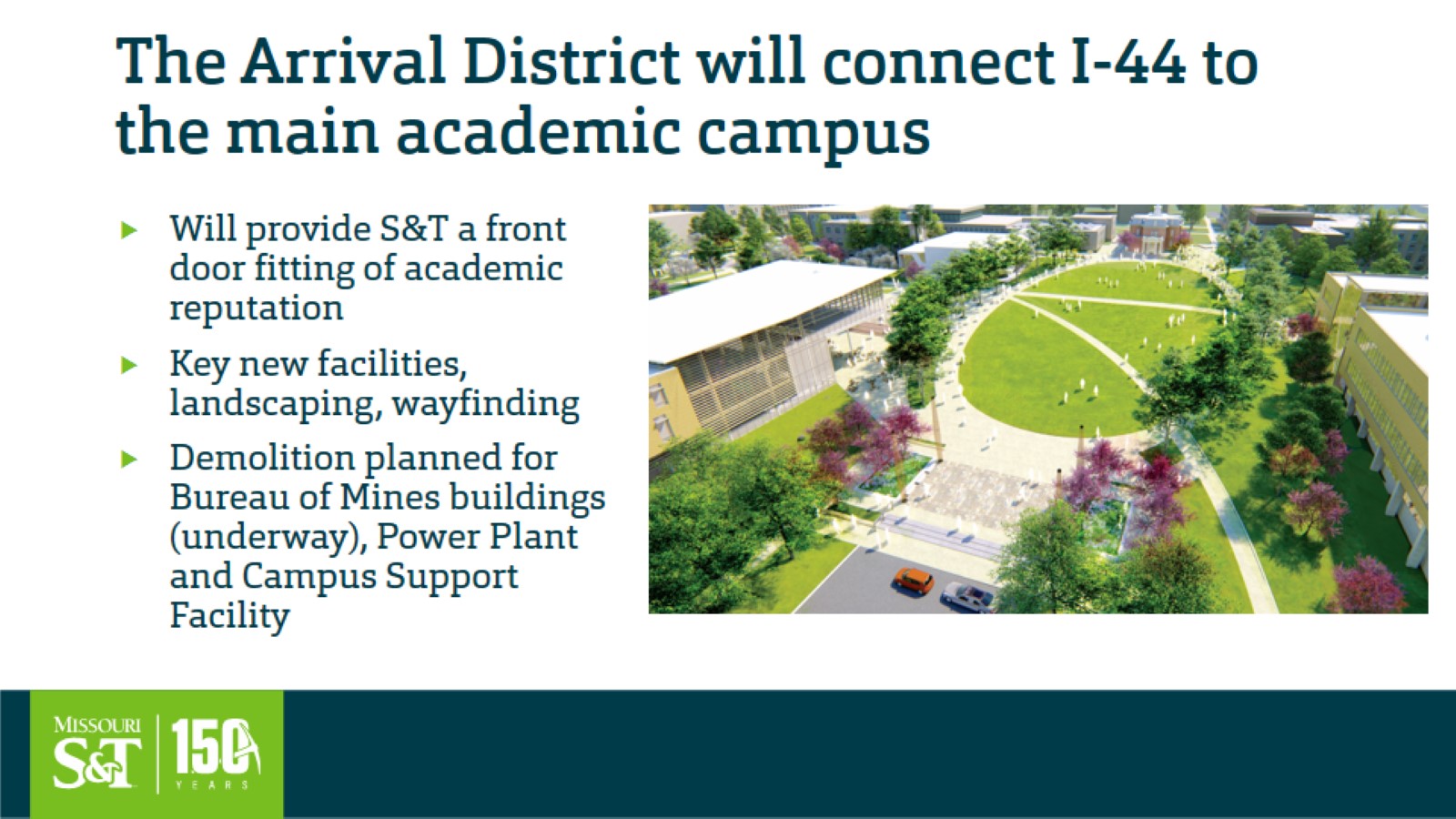 The Innovation Lab will be a hub for all students
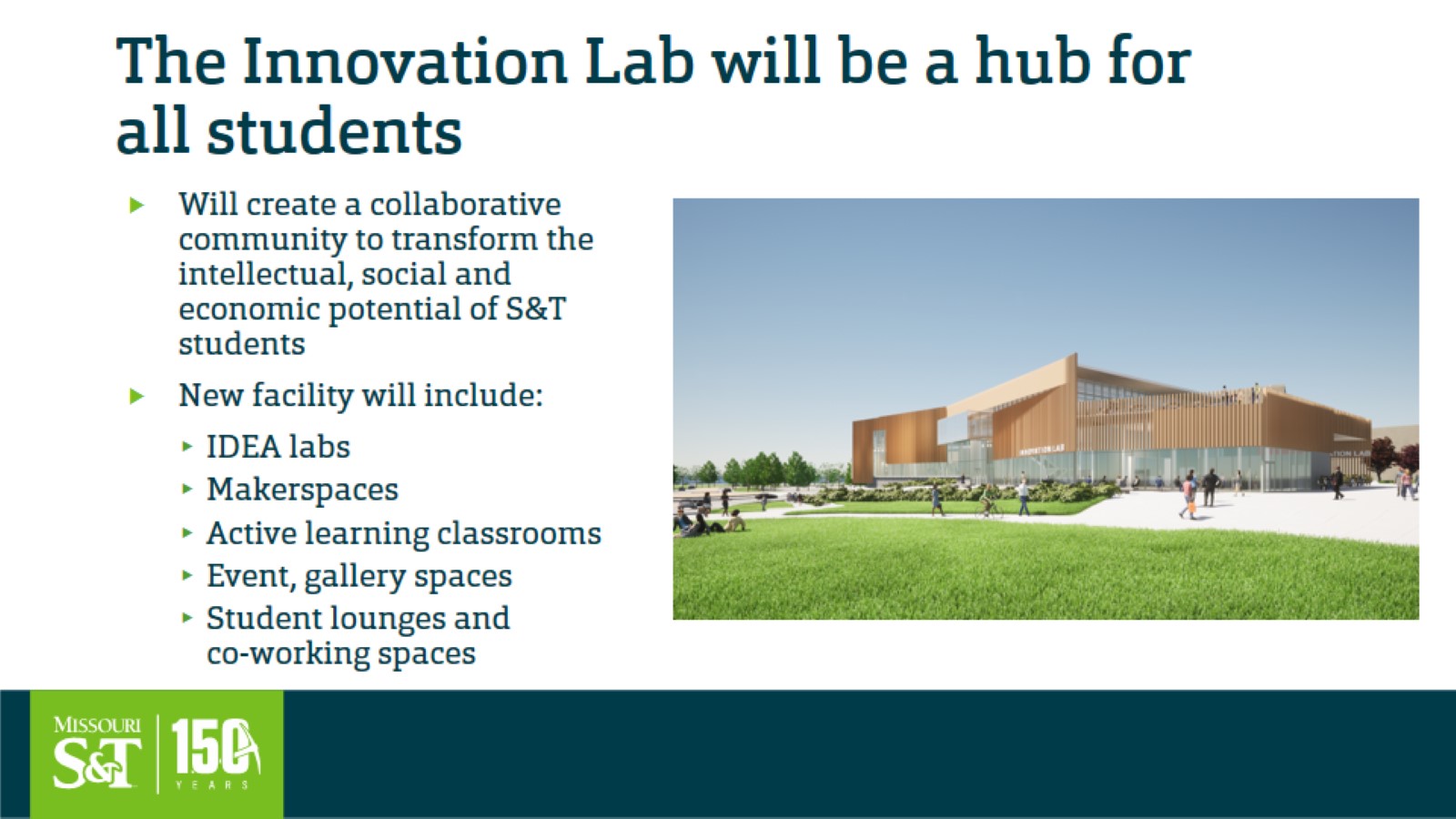 The Welcome Center will be a key  facility for prospective students and families exploring S&T
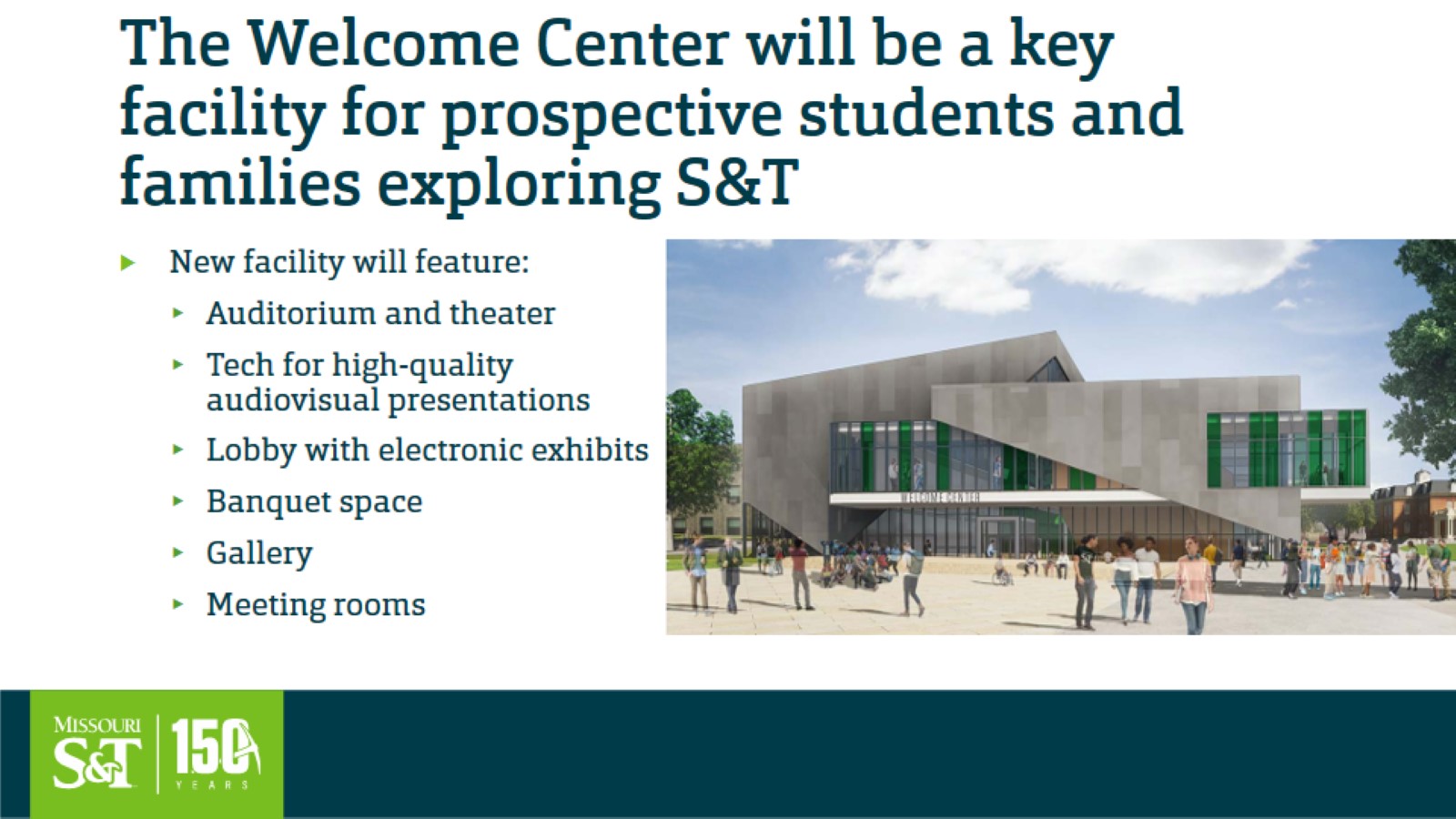 The Missouri Protoplex will be the first building on S&T’s Manufacturing Technology and Innovation Campus
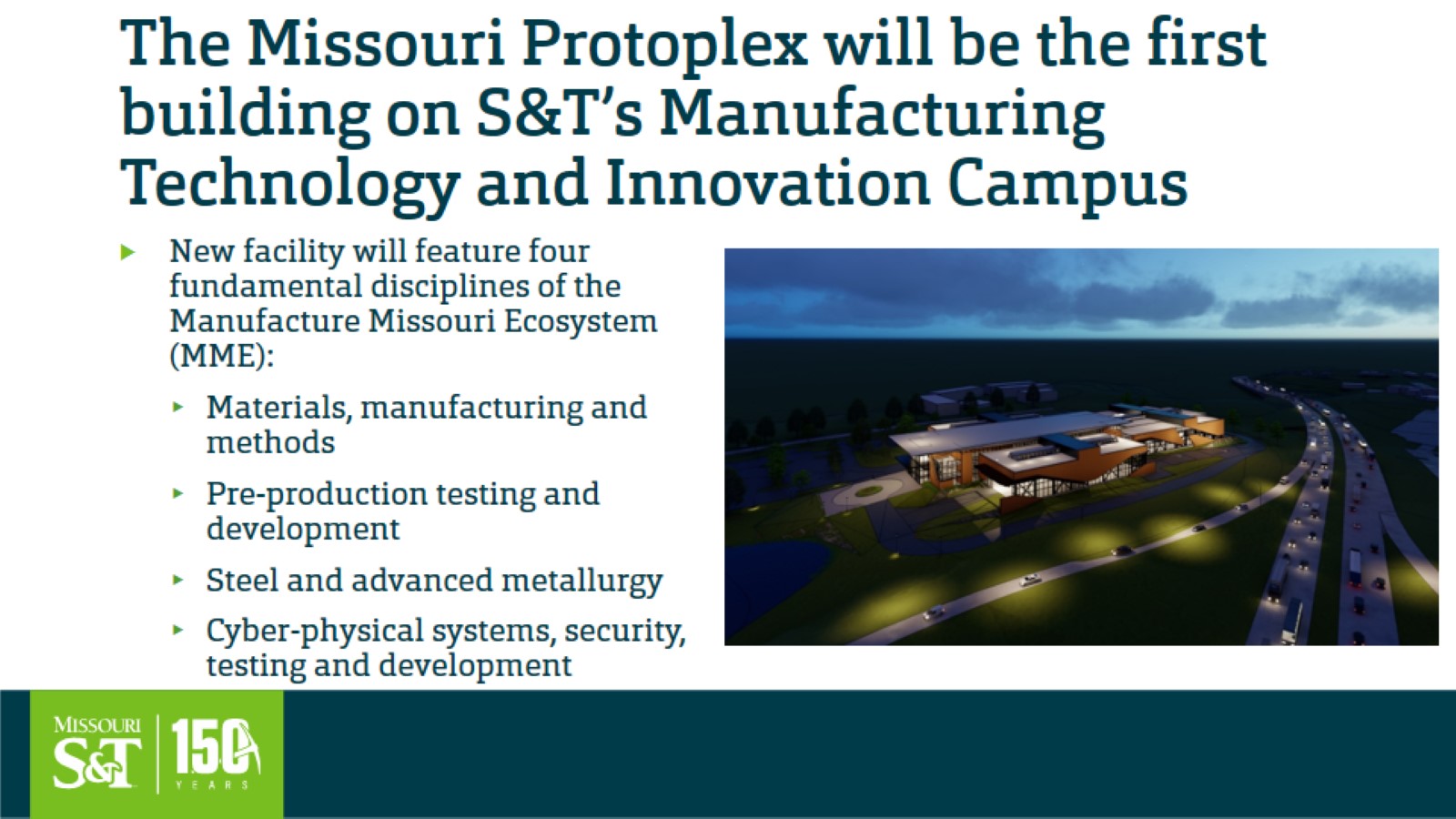 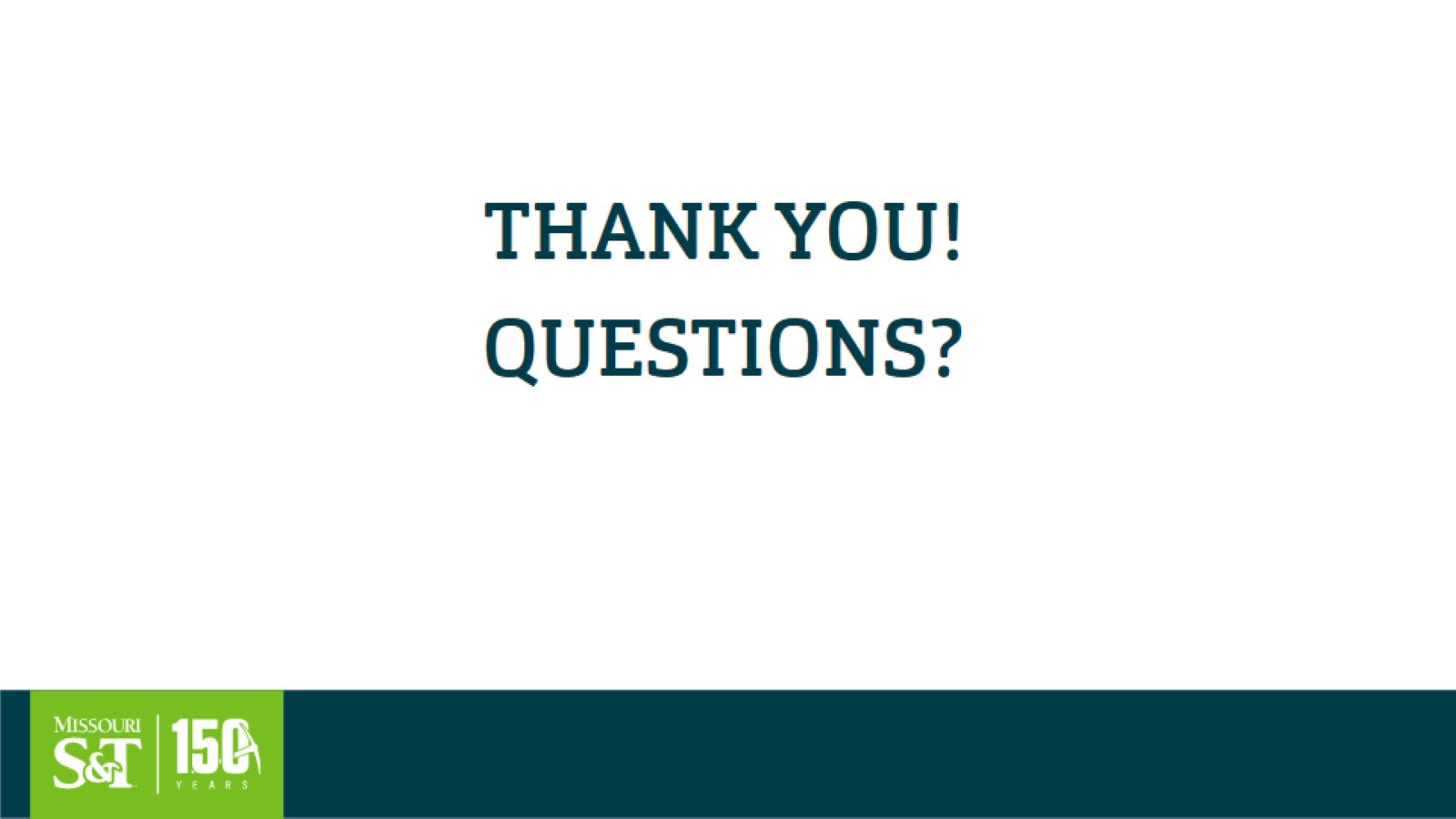 Agenda
V. 	Administrative Reports
	B.	Provost’s Report		C. Potts
Enrollment Issues and Plans
“North Star” Goals: 12,000 students; 2:1 u/g : grad ratio
	1. We are enrollment revenue-driven
	2. We are (should be) offering what more students want/need
	3. The future of HE is shifting away from “preparation for life” t
	life-long learning
 	4. Thus grad education will become more career-focused, 	just-in-time, and distributed.
So….
	1. Appointments of VPGE (separate from VCR) and VPCPE
	2. Several u/g admissions initiatives
	3. Several u/g retention initiatives, incl. direct admission
Direct Admission
What it is
	1. Students elect a major on admission – no second bar to meet
	2. Parity between CEC/CASB (and soon KC) quality expectations
	3. Departments offer onboarding/mentoring services
What it is not
	1. NOT irrevocable. But internal transfers must meet degree reqts.
	2. NOT an opening of the floodgates. We can modulate F/S 	ratio by excluding students OR increasing faculty numbers.
	3. NOT a relaxation of rigor. CEC, CASB (and KC) majors will have 	have parity in expectations.
	4. NOT a reqt. to take on FY/SY academic advising
Future Enrollment Proposals
Direct admissions
	Into degree clusters/”meta-majors”, rather than single programs
	Opportunity to rationalize FY reqts & “funnel” students into majors
Differential tuition
	Tuition rates set by program, not course
	Closer match between price to student and cost to S&T
	Ease of student/parent outlay/debt prediction 
Plateaued tuition
	Tuition set for P-T students (up to 11 hours) by credit hour
	Tuition set for F-T students at FIXED price for 12-18 hours
	Incentive to graduate in 4-5 years
We need faculty input on all the implementation details
Faculty Evaluations
2020-2021 Evaluation/Salary Cycle Complete
	Appeals process, incorporating peer input, announced
	Salary increases contingent on satisfactory ratings (avg. 1.5%)
		Staff increases were avg 1% plus one-time amounts
	Market equity adjustments
Future Evaluations as Part of Personal Devt. Plan
	Collaborative goal-setting based on career trajectory & departmental context
	Investment in professional and leadership development
Future Teaching Evaluations
	Improved student survey
	Peer evaluation
	Self-reflection and evaluation
We need faculty input on all these future implementation details, too
Agenda
VII. Reports of Standing Committees
	A.	Academic Freedom and 				       Standards		K. Kosbar
Academic Freedom & Standards Committee

Status and Draft Resolution

K. Kosbar
AF&S Committee Chair

9/23/21
AF&S Status
Referral on admission procedures and Foundational Engineering and Computing
On hold, pending action by Curriculum Committee

Coordination of Course Syllabi
Draft presentation and resolution below
Plan to make motion at October Faculty Senate meeting

Modes of Instruction
Committee still discussing
Coordination of Course Syllabi
Concerns
Lack of uniformity in sections with multiple sections, taught by multiple instructors.

Lack of uniformity across different courses within a major

Unreasonable, or varying, policies regarding attendance

Need for boilerplate information in the syllabus

People other than the instructor controlling the syllabus
Scope of Course Syllabi
Course syllabi define and document a wide range of topics including:

Health and safety issues
Attendance and missed-work policy
Methods, metrics, standards and procedures for assessing student performance
Academic content of course
Board of Curators and Academic Freedom
The Collected Rules and Regulations describes academic freedom, but only as it applies to academic topics covered in the class.

CRR 310.010.A.2.b
	“Faculty members are entitled to freedom in the classroom in discussing their subjects, but have the responsibility not to depart significantly from their respective areas of competence or to divert substantial time to material extraneous to the course.”
S&T Academic Regulations - Attendance
Section V of S&T Student Academic Regulations:

“Administration of attendance policy lies with the individual instructor for each course.“

"The individual instructor determines the number and nature of absences allowable in each course.“

"Any work missed for any reason must be made up to the satisfaction of the instructor concerned."

"Instructors make the ultimate decision [regarding attendance]; however, students have the power to appeal to the department chair or dean.“

"Each department may adopt absence regulations in addition to those of the individual instructor."
S&T Academic Regulations - Examinations
Section VII of the S&T Student Academic Regulation:

"Examinations of two hours' duration at the end of a semester may be given at the option of the instructor..."
S&T Academic Regulations – Grading Criteria
Section VIII of the S&T Student Academic Regulations acknowledges the instructor selects the grading criteria

"The grade appeal procedures is ... not ... for questioning the stated grading criteria selected by the instructor."

… is consistent with grading criteria being uniform only over a specific section, rather than all sections of a course…

"Capricious grading, as used here, consists only of any of the following ... The assignment of a semester grade to a particular student by a more extracting or demanding criteria than were applied to other students in the same section..."
Campus Practice
Mizzou and UMKC Provost publish directions as to items which will be in the syllabus of every course taught on that campus.

S&T has a tradition of someone at the Provost level sending an email to instructors prior to the start of a semester, suggesting a  “boilerplate” information to be included in course syllabi.  Email has also been suggesting topics to be addressed.
Assorted Department / Course Specific Requirements
Department requiring selected courses have common final exams.  Problems may be created and graded by individuals other than the instructor.

Department requirement that all courses have a final exam, or similar comprehensive assessment at end of semester

Department insisting that in selected courses, a D/F grade on final exam must lead to D/F grade in course.
Assorted Department / Course Specific Requirements
Department requires that in selected courses, students who fall in specific circumstances must be given two chances to take the final exam, while others are given only one opportunity.

A course coordinator, appointed by department chair, defines entire syllabus for a course.  Includes attendance policy, rules for making up missed work, use of calculators, weight given to final exam, etc.

A course coordinator requires a syllabus be used that fails to contain all the boilerplate information suggested at the Provost’s level.
Resolution (Draft)
Best Practices for Coordination of Course Syllabi
Whereas; The university fosters excellence and innovation in education by granting instructors the academic freedom to develop, present, and evaluate courses in the manner they see fit; and

Whereas, There is a reasonable expectation that when multiple sections of a course are taught in a semester, there will be a degree of uniformity across the sections; and

Whereas, Students can benefit  when information regarding physical and mental health, safety and other important matters is distributed in course syllabi; and

Whereas, Campus regulations are largely silent on the detailed content of course syllabi; therefor be it

(continues on next page)
Resolution (Draft)
Best Practices for Coordination of Course Syllabi
Resolved, That to balance the academic freedom of individual instructors, while assuring an appropriate level of uniformity in course syllabi, the S&T Faculty Senate recognizes the following best practices:

A provost / dean / academic department chair may reasonably require specific wording be inserted in course syllabi taught on campus / in their school / in their department, provided the same wording is to appear in all syllabi.

When there are multiple sections of a course taught in a semester, it is reasonable for the department chair to form a coordinating committee to assure a degree of uniformity between the sections. Instructors should feel obligated to use syllabus wording approved by a majority vote of this committee.  When there are full-time faculty assigned to teach a course, they should be included on the coordinating committee for the course, as a voting majority.
(end of resolution)
Agenda
VII. Reports of Standing Committees
	B.	Administrative Review		W. Huebner
Administrative Review Committee
2020-2021 Members

Diana Ahmad
Wayne Huebner, Chair
Bih-Ru Lea
Kelly Liu
Administrative Review Committee
Positions approved for review

Chancellor (Dehghani)
Vice Chancellor Finance & Operations (Plain )
Deputy Provost for Academic Excellence (Brow)
Vice Provost and Dean Enrollment Management (Sivadasan)
Vice Provost Global Learning (Moore)

The Review Process

The surveys were loaded onto Qualtrics by Ms. Cheryl McKay after being tested extensively to insure the surveys worked on all platforms, maintained confidentiality, and could only be completed once by individuals.
The surveys took place between April 5th  and April 21st. Reminders were sent each Monday morning.
The reports were downloaded and reviewed by the ARC and FS Officers to identify any inappropriate information that could reveal the identity of the person completing the review.
The reports have been delivered to the individuals reviewed.
The reports have been delivered to the administrators who supervise the above-named individuals.
Administrative Review Committee
Response to the last question on each survey:  should the person be retained in their position?
Agenda
VII. Reports of Standing Committees
	C.	Budgetary Affairs
		M. Fitch
Budgetary Affairs Committee
Sept 23, 2021
Referrals
Determine campus funding commitments for accepting Kummer gift
Continuing referrals:
Report on the “big picture balance sheet”
Current and next FY budget
Non-referrals
Continuing concern about funding University Drive
Referral: KI matching costs
Budget changed significantly since spring ($300 → $400)
Originally 20 positions from S&T budget
4 Directors
6 Chairs
10 Faculty
KI Investment Strategy Committee 
Constant value capital (2% growth) yields ~5% =  $12-15 MM/year
KI to pay all 20 lines (tentative), 4-6 hires per year, 5-10 yr avg ‘turnover’, expect some salary on grants
Significantly decreased S&T costs (tentative)
Referral: KI matching costs
Three buildings on KI, no others committed for Kummer gift
Kummer College Dean and staff position initially KI, to S&T in FY 25 or so
Entryway spending
Arrival District:
I-44 Pedestrian bridge, $2.25 MM TDD + $500K MoDOT
Welcome Center, $14.5-22 MM
New Building (Innovation Lab), $35 MM (incl geothermal)
Arrival district $18 MM, $13.3 MM = campaign
University Drive ~$5.5 MM by TDD (NTE 7.75)
US 63, University Dr to 9th St ~$3 MM by TDD
By 2027, underpass by Havener, by S&T
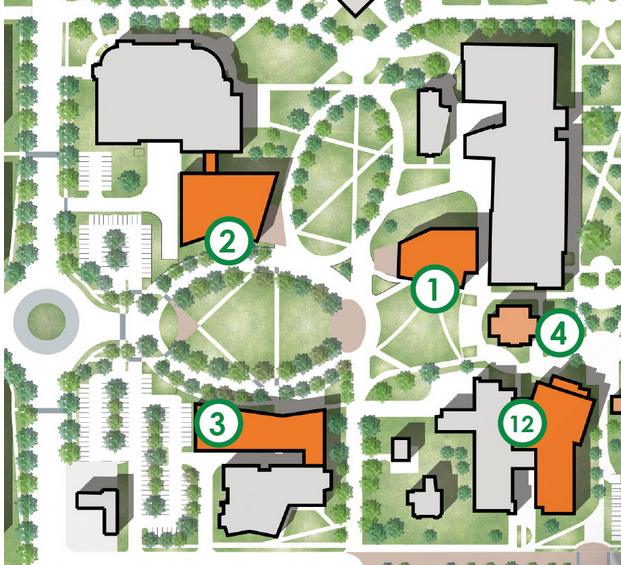 Slide recycled from April meeting, #s may have changed
Non-referral/old referral on Univ. Dr.
Rolla City Engineer Steve Hargis said at City Council meeting about S&T “basically they’re paying half, we’re paying half”
NTE $7.75M split between TDD/City (52%)and S&T (48%)
$2 MM in gifts being used
S&T purchased properties (In MM$, FY 22 = Subway $1.4, FY 21 = 0?, FY 20 = 0, FY 19 = 0.3; sum ~$2.6 MM)
Ceded to Transportation District for construction, then return to S&T
University Drive changes funded by TDD tax
S&T to build underpass beneath current University Drive - 63 intersection by 2027
Budget
Last FY much better than budgeted
Current FY budget
Hiring exception ending
Position lines budgeted: 3 NTT, 3TT, 
$1 MM in open positions
State funding flat next two years due to Federal funding, then decline expected
State did not withhold in FY 21, not expected in FY 22 = $4.7 MM went to Maintenance & Repair (likely $60 MM in deferred maintenance remains)
General Revenue Budget
~$58,000,000 of budget is not general revenue (Grants & Contracts)
36% budgeted        30% realized
32% budgeted
General Revenue Budget: costs
Paying loans
Substation, underpass, desktop enhancement
~$3.3 MM vacant staff positions
2% raise, $250K P&T
Return to pre-COVID
UM System ~2.7MM
Headcount declines
-295 per year 
(4.5%)
Grad:    -97 per year  (11.1%)
UG:     -198 per year    (3.6%)
Headcount declines
-35 per year
(4.7%)
Note: 2021 numbers as of September 7, 2021. Official census numbers will be updated in November
Headcount declines
Student Faculty Ratio	18.1 ± 0.8
Student Staff Ratio 	8.3 ± 0.2
Down 16% in two years
(But 4.6% avg)
Note: 2021 numbers as of September 7, 2021. Official census numbers will be updated in November
Agenda
VII. Reports of Standing Committees
	D.	Curricula		S. Raper
Campus Curricula Committee Report 
23 September 2021
CCC Meeting		-9 August

Total Committee Activity
6 Course Change Requests (CC Forms)
3 Program Change Form (PC Forms)
7 Experimental Course Requests (EC Forms)
62
Campus Curricula Committee Report 
23 September 2021
Course Changes (CC) Requested

File: 4816			BIO SCI 4663 : Animal Behavior
File: 222.1		CHEM ENG 6085 : Internship
File: 4809			COMP SCI 5409 : Applied Social Network Analysis
File: 4812			HISTORY 3241 : World War I A Global Perspective
File: 2491.6		HISTORY 4097 : Senior Project
File: 1283.1		PHYSICS 1135 : Engineering Physics I
63
Campus Curricula Committee Report 
23 September 2021
Program Changes (PC) Requested

File: 346.11		GEO SCI-CT : Geoenvironmental Science and Engineering CT
File: 379			PROPOSED : UCT - Military and Security Studies
File: 380			PROPOSED : UCT - War and Society
64
Campus Curricula Committee Report 
23 September 2021
For Informational Purposes; No Senate Approval Required

Experimental Courses (EC) Requested 	
File: 4810	ECON 5001.003 : Technology Commercialization
File: 4813	EDUC 3001.002 : Educational Technology K-12
File: 4804	ELEC ENG 5001.008 : Protection of Renewable Energy Resources
File: 4819	FRENCH 3001.001 : The French-Speaking World
File: 4818	MKT 5001.003 : Marketing Revolution with Machine Learning
File: 4817	MS&E 6001.005 : Communication in Materials Science and Engineering
File: 4815	RUSSIAN 5001.002 : Advanced Russian Phonetics and Intonation
65
Campus Curricula Committee Report 
23 September 2021
Additional Information – No senate approval required

The 2021-2022 CCC Calendar was approved. CCC Meetings will be held on the listed Tuesdays from 8:15-9:30am in Bertelsmeyer 110H throughout the Fall semester. The official dates for Spring 2022 CCC meetings will be determined at a later date. 
 
 
After further discussion and review, it was agreed upon that all Degree programs requiring changes to reflect the recent Math 1210/1211 changes should be updated from Math 1214 to “Math 1211 or Math 1214” for consistency. 
 
 
Reviewed and discussed MDHE program change approval requirements. The Registrar’s Office will work on a checklist as well as scheduling a training session. It was also mentioned that if any program changes that affect a Secondary Education Emphasis, it must be approved through DESE as well as MDHE.
66
Campus Curricula Committee Report 
23 September 2021
Curriculum committee moves for FS to approve the 6 CC and 3 PC form actions

Discussion: Questions or comments?
67
Agenda
VII. Reports of Standing Committees
E.	Information Technology and     	Computing	D. Stutts
Dan Stutts
ITCC Chair
Associate Professor of Mechanical and Aerospace Engineering
282 Toomey Hall
stutts@mst.edu

Some Current Issues:

Help Desk response time (med to long-term)
Communications between Faculty and IT staff (short-term)
Integration of academic (Canvas, etc.) and IT support (?)
IT staffing  (long-term)
Relocation of IT back on campus (short – med-term)

Short-term = < 3 Mos., Med-term = 3 – 6 Mos., Long-term = > 1 year
Agenda
VII. Reports of Standing Committees
	F. Intellectual Property
	    J. Kimball
Updates on FY21 Items
The CRRs have officially changed
In the works for a couple years
Changes distributions of revenue; eliminates UM System office
IP/TT committee drafted a policy memorandum
Essentially codifies what we did previously
Under review; expect it to be signed soon
Director of TT and Economic Development
After Keith Strassner’s retirement, John Woodson was named interim director
With the new Kummer Institute, the position will be combined with the KI Director of Innovation
New search will be launched this year
Agenda
VII. Reports of Standing Committees
	G. Public Occasions
	     S. Sedigh Sarvestani	
	
No Report
Agenda
VIII. Unfinished Business
Agenda
New Business
    a. MyVita/Interfolio
	b. CY 2020 Faulty Evaluation  	    		     Appeal Process
	c. Bylaws Revisions
	d. Teaching Evaluation
75
New Business
Department Name Change

Department of Mining & Explosives Engineering
Prof Kwame Awuah-Offei, interim Program Director

Background
Endorsed by faculty associated with the programs
Reviewed by Personnel and Budgetary Affairs Committees
Supported by Administration

Decision Requested
New Business
Referral: MyVita/Interfolio (May 2021)

Referral raising concern over the selection and usability of the MyVita/Interfolio software

Status - closed
Issue raised at August 2021 IFC with Beth Chancellor, UMSystem CIO
Agreement across campuses that software was poor quality
Concerns were noted, possibility of replacement in future
At present, suggestions for changes can be made from within the software interface

Informational Only
New Business
Referral: CY 2020 Faculty Evaluation Process (Jun 2021)

Referral raised concern over April 2021 announcement of change in overall S/U Performance score based on individual S/U scores in teaching, research and service.

Status – to be closed.
Faculty Senate officers brought to attention of Provost Potts
A revised appeal process was developed for this evaluation cycle
Communication to Dept Chairs provided allowance for re-consideration
Communication to allfac@mst.edu forthcoming from Academic Affairs

Informational Only
New Business
Bylaw Revisions

During Academic Year 2020-21, proposed Bylaw Revisions were not approved by Faculty Senate due to Grad Council-related revisions

Status - open
Bylaw Revision committee reconsidering proposed revisions
Under consideration: simply reference existing Graduate Faculty Bylaws, leaving existing Graduate Council and Faculty Senate structure in place
Remaining non-controversial revisions to remain as in previous proposal

Informational Only
New Business
Teaching Evaluation

Working group tasked with developing proposal for revised teaching evaluation instrument.  Proposal not adopted by 2020-2021 Faculty Senate.

Proposed Cornerstone Principles
SBE can be used as the basis for CET awards, either in whole or in part
PBE is necessary and sufficient for Tenure Application and Post-Tenure Review evaluations
SBE can be included, at individual faculty discretion, for Tenure Application and Post-Tenure Review evaluations
SBE cannot be used as the sole basis for unsatisfactory evaluation of teaching in a Faculty Annual Review.  A concern raised by SBE must be supplemented by PBE before unsatisfactory assigned.
(SBE=student-based evaluations, PBE=peer-based evaluations, ISA = instructor self-assessment)

Informational Only – please provide feedback via Qualtrics survey
Agenda
X. 	Adjourn
81